Туторіал як тренд в диджитал-контенті
Туторіал - це
Англ – навчання, наставництво
Покрокова інструкція у вигляді відео або зображень, яка навчає будь-чому, зазвичай, в цифровому вигляді.


Креатив
Форма (жанр) контенту
Конкретна інструкція ЩО, ЯК, НАВІЩО робити
Логічний, покроковий виклад матеріалу
Тренд
Де існує?
Соціальні мережі
Освітній процес
Спеціалізовані онлайн / офлайн школи, курси
Що враховувати у створенні туторіалу?
Аудиторія 
Зміст креативу має відповідати потребам саме вашої цільової аудиторії, а для досягнення ще більшої ефективності оголошення має відповідати зацікавленням цільового споживача на певному етапі його шляху до покупки.
Продукт
Продукт, що рекламується, створюється, реалізовується.
Місце розміщення (плейсмент)
Щоб креативи спрацювали, їх треба розміщувати на майданчиках, де буває цільова аудиторія. Це можуть бути соціальні мережі, рекламна мережа Google, DOOH, додатки, тематичні сайти тощо.
Формат
Після вибору майданчика варто визначитись із форматом креативу. Послуговуйтеся системами аналітики, щоб зрозуміти які формати краще «спрацьовують» із вашою аудиторією, які оголошення можуть похвалитись великою залученістю та отримують широке охоплення. Крім того, ознайомтесь зі стандартами форматів майданчика, який ви обрали та його технічними вимогами. 
Ідея та комунікаційна стратегія
Цілісний креатив вийде тільки якщо усі елементи, що перераховані вище, враховані та пов’язані однією ідеєю. Гасло, візуальне оформлення, пропозиція та текст мають складати єдиний образ, відображувати головну ідею компанії. До того ж ви маєте говорити зі споживачами однією мовою та у тій стилістиці, яка їм відповідає.
Що дає туторіал аудиторії?
Спрощення у сприйнятті інформації
Естетичне сприйняття інформації
Подивитися, що це дійсно працює (що вже є успішний кейс)
Отримати пораду, сформувати навички
Що дає туторіал блогеру?
Нова форма контенту поруч із іншими
Реалізація сторітелінгу, серіальність
Можливість зробити перелінковку на публікацію (reels – story, сайт - фрагмент відео з текстом на каналі Telegram)
Формування експертності
Форма інтеракції (взаємодії): коментарі, лайки, перепости.
#tutor – 1,3 млн
#tutorial – 13,2 млн
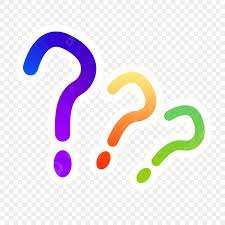 Який найбільш популярний хештег в Instagram?

#tutorialmakeup – 3,9 млн
Що гарно працює в туторіалі?
Логічність, покроковість викладу
(Нумеровані, марковані списки, «візуальні» розбивки, переходи на наступні етапи).
Цікавий, потрібний контент
Текстовий супровід відео (постійний, варіативний)
Динамічність
Демонстрація фінального продукту
Системність
Спільність (фірмовість) оформлення
ТуТОРІАЛ може бути у формі…
Прямої демонстрації процесу (блогер в кадрі)
Опосередкованої демонстрації процесу (озвучування блогером)
Скріну екрана
Серії фото (анімація, текстові підписи, чередування за крупністю планів)
Комбіновані рішення